இலக்கணம்
திணை
திணை -  2 வகை
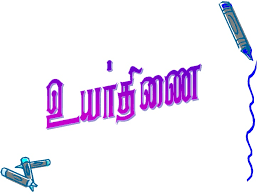 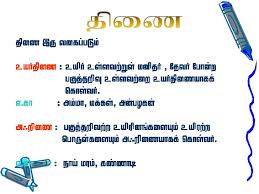 அஃறிணை எடுத்துக்காட்டுகள்
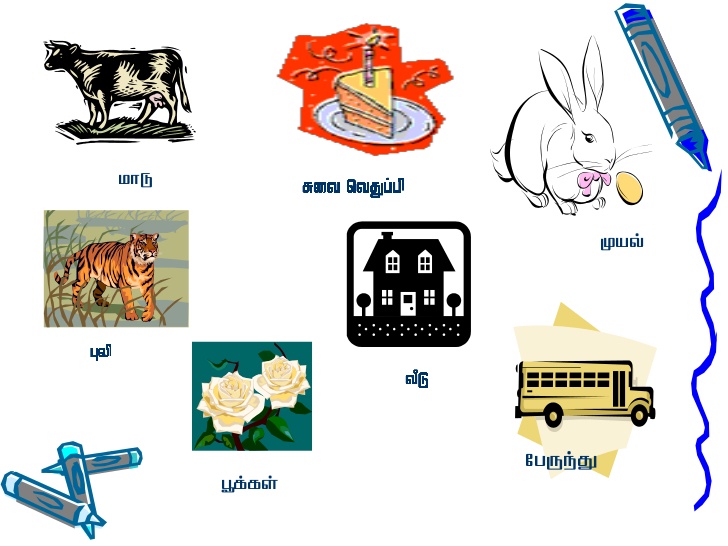 உயர்திணை  எடுத்துக்காட்டுகள்
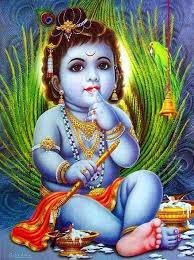 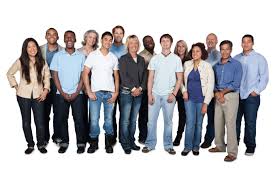 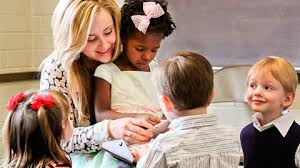